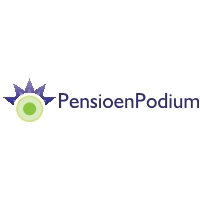 RB Studiekring Rotterdam: Pensioenactualiteiten14 juni 2022
Mr. Peter A. ter Beest MPLA
info@pensioenpodium.nl
Inhoud
Toekomst pensioenstelsel:
Samenvatting knelpunten huidig stelsel;
Bespreking voorstel van Wet o.b.v. PensioenAkkoord 2019;
 Pensioen en echtscheiding:
Huidige Wet Verevening Pensioenrechten bij Scheiding (WVPS);
Wet verdeling pensioen bij scheiding;
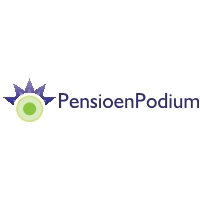 Samenvatting knelpunten huidig pensioenstelsel(1)
Indexatie van pensioenuitkeringen;
- 	Minimaal een stijging op basis van CPI;
Nieuwe afspraken over aanhouden reserves (toekomst) versus uitkeringen aan ouderen;
Belofte over garantie uitkering afzwakken;
Waardoor: rekenrente reserve hoger wegens incalculeren toekomstige rendementen;
 
2.   Individuele pensioenpotjes
Is begrijpelijker  wat levert 1 € pensioenpremie aan pensioen op?
Relatie inleg en eigen pensioenkapitaal daardoor transparanter;
Vakbonden: 
 collectief pensioen  zoveel mogelijk werknemers pensioenpremie laten betalen;
 Risico’s op overlijden en AO delen.
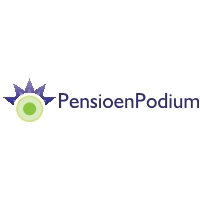 Samenvatting knelpunten huidig pensioenstelsel(2)
3. Afschaffen doorsneepremie
Leeftijdsonafhankelijk (jongeren betalen “te veel”, ouderen “te weinig”;
Moet (actuarieel) leeftijdsafhankelijk zijn!
Knelpunt: 50-plussers:
Zullen niet profiteren van lagere premie;
In het verleden wel hogere premie betaald;
Compensatie 50-plussers  kost miljarden;
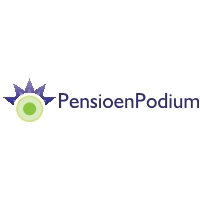 Samenvatting knelpunten huidig pensioenstelsel(2)
3. Afschaffen doorsneepremie
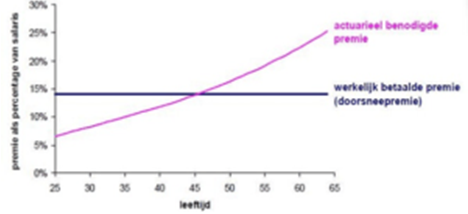 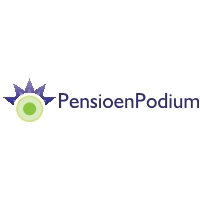 Hoofdlijnen PensioenAkkoord 2019 (1)
AOW-leeftijd:De AOW-leeftijd stijgt minder snel; in 2024  67 jaar. Vanaf 2025 stijgt de AOW-leeftijd mee met de gemiddelde levensverwachting.
Afschaffing doorsnee premie:De premie wordt leeftijdsonafhankelijk en leidend voor de pensioenopbouw. Pensioenopbouw wordt lager naarmate je ouder wordt - degressief.
10% vrije opname (verschoven naar 1-1-2023):Op de pensioendatum mag de deelnemer maximaal 10% van de pensioenwaarde opnemen. Ook voor lijfrenrentes en eigen beheer (incl. ODV). NB; bij 10% afkoop geen hoog/laag-constructie en partner moet meetekenen indien PP daalt.
Eenvoudiger nabestaandenpensioen:Het nabestaandenpensioen zal eenvoudiger en uniformer worden.
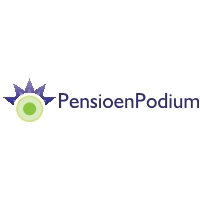 Hoofdlijnen PensioenAkkoord 2019 (2)
5.	Nieuwe contractvormen:	Wat worden de nieuwe contractvormen voor 	pensioenfondsen?
6.	Arbeidsongeschiktheidsverzekering ZZP-ers:	Er komt een wettelijke verzekeringsplicht voor het 	arbeidsongeschiktheidsrisico, en er wordt onderzocht hoe 	ZZP’ers makkelijk voor hun pensioen kunnen sparen. 
7.	Vervroegd uittreden:	Vanaf 1-1-2021 tot 2024 mogelijkheid om fiscaal 	aantrekkelijke regelingen te treffen voor werknemers die 	vervroegd met pensioen willen gaan  Schrappen RVU 	eindheffing tot 22.164 euro per jaar.
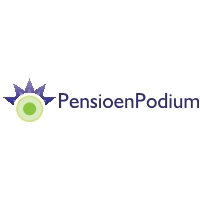 Wetsvoorstel Wet Toekomst Pensioenen; ingang per 1-1-2023
Onderwerpen:
Nieuwe manier van pensioen opbouwen;
Gewijzigde premieovereenkomsten;
Het nieuwe contract;
Wet verbeterde premieregeling;
Invaren oude pensioenrechten bij pensioenfondsen;
Nabestaandenpensioen + partnerbegrip;
Overgangsrecht.
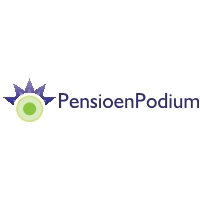 Nieuwe manier van pensioen opbouwen
“ Geen uitkerings- en kapitaalovereenkomsten (EL/ML);
 Overgangsfase vanaf 1-1-2023 tot 1 januari 2027;
 Na overgangsfase: alleen nog beschikbare premie o.b.v. flatrate:
 maximaal 30% pensioengrondslag;
 Tijdens overgangsfase 3%-punt extra i.v.m. compensatie oudere werknemers (i.v.m. afschaffing doorsneepremie);
 Fiscale kaders Wet LB worden hierop aangepast  alleen inleg premies (tot maximum) zijn aftrekbaar:
 Fiscale begrenzing wordt niet langer bepaald op basis van hoogte uitkering, maar op basis van maximale inleg.
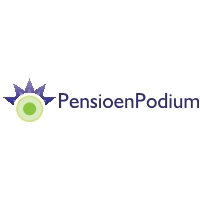 Gewijzigde premieovereenkomsten
Twee typen premieovereenkomsten:
1. Solidaire premieregeling (geldt voor alle pensioenuitvoerders);
2. Flexibele pensioenregeling (geldt voor alle pensioenuitvoerders)
 In beide pensioenregelingen vindt opbouw plaats o.b.v. persoonlijke pensioenvermogens:
 Hoe hoog pensioenuitkering is, wordt geprognosticeerd o.b.v. een projectierendement;
 Functie projectierendement:
1. Communicatie (optimistisch, realistisch en pessimistisch);
2.  Fiscale premiegrens (30%)  40 dienstjaren: pensioenambitie 70% ML)
3. Voor de balans tussen de doelstelling en de hoogte van de premie;
4. Voor het toetsen van de risicohouding (Risicohouding is gebaseerd op gecommuniceerde prognose pensioenuitkering);
5. Hoogte pensioen in uitkeringsfase:
- Hoog projectierendement: begin hoge uitkering, maar meer kans op tegenvallers;
 Laag projectierendement: begin lage uitkering, maar grotere kans op meevallers.
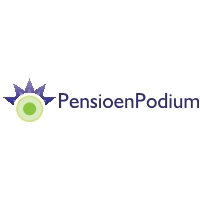 Solidaire premieregeling (voorheen: het nieuwe pensioencontract)
De pensioenopbouw o.b.v. persoonlijke pensioenvermogens, gereserveerd voor de uitkeringsfase;

“ De pensioendoelstelling wordt vooraf bepaald in de arbeidsvoorwaarden:
1. Vooraf afgesproken periode; en
2. De hoogte van de premie in die periode;
 Collectief beleggingsbeleid bepalend voor:
 1. toedeling rendement naar leeftijd;;
 2.  toedeling risico naar leeftijd; maar ook:
 3. verplichte solidariteitsreserve  15% van het totale vermogen
 Beleggingsbeleid maakt onderscheid in:
1. Beschermingsrendement; en
2. Overrendement t.b.v. koopkrachtbescherming in uitkeringsfase
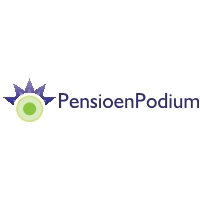 Flexibele pensioenregeling (voorheen: verbeterde premieregeling)
Sociale partners kunnen naast de solidaire premieregeling ook kiezen voor de flexibele pensioenregeling:
 Qua pensioenopbouw gelijk aan de solidaire premieregeling (DC o.b.v. flatrate); maar:
 Opbouwfase heeft meer een persoonlijk karakter;
 Met name geschikt voor:
Ondernemingen/sectoren waarin risicodeling niet goed mogelijk is vanwege onvoldoende continuïteit.
 Flexibele pensioenregeling ook geschikt voor bedrijfstakpensioenfondsen;
 Solidariteitsreserve is facultatieve optie, maar is niet toegestaan voor:
 1. Ondernemingspensioenfondsen; en 
 2 verzekeraars
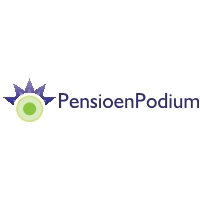 Invaren oude rechten bij pensioenfondsen
Hoofdregel: invaren oude rechten:
Via collectieve waardeoverdracht;
 Huidige bezwaarrecht deelnemers wordt juridisch geschrapt!
 Er komt wel een geschillencommissie t.b.v. indienen klachten over (de wijze van) invaren.
Internationale pensioenjurisprudentie  (mogelijk) in strijd met “eigendomsrecht”  nog een fiks discussiepunt:
 Verdeling tussen ouderen en jongeren;
 Hoe om te gaan met onderdekking?
 Na collectieve waardeoverdracht  vermogen oude rechten aanwenden voor:
 Minimaal vereist eigen vermogen;
 Persoonlijke pensioenvermogens;
 Solidariteitsreserve (alleen bij BPF’en);
 Compensatie; en 
Compensatiedepot.
Uitzondering op hoofdregel indien invaren onevenredig ongunstig is voor deelnemers:  1. Gesloten pensioenfondsen en als sprake is van bijstortverplichtingen
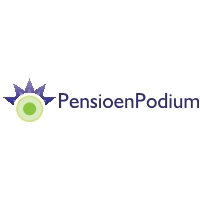 Nabestaanden- en wezenpensioen en partnerbegrip (1)
Doelstellingen nieuw partner- en wezenpensioen:
 Standaardisering;
 Adequater; en
 Begrijpelijker.
Geldt alleen voor partner- en wezenpensioen bij overlijden vóór de pensioendatum;

 Alleen nog maar in de vorm van een risicodekking, anders niet fiscaal gefaciliteerd:
 Maximaal 50% van het pensioengevende loon (dus niet meer 70% van het te bereiken ouderdomspensioen);
 Geen rekening meer gehouden met AOW-franchise;
 Dekking partnerpensioen onafhankelijk van dienstjaren;
 Na ontslag: verplichte voortzetting risicodekking voor 3 maanden;
 Bij werkeloosheid: gedurende WW-periode partnerpensioen verzekerd (max. 24 maanden).
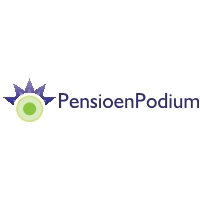 Voorbeeld partnerpensioen
Maximaal opbouwpercentage partnerpensioen (huidig) 1,313%
Franchise € 14.167
Te bereiken dienstjaren 42 jaar
Maximale dekking partnerpensioen (nieuw): 50% 
Deelnemer X heeft een jaarlijks pensioen-
gevend salaris van € 22.000.
Huidig te bereiken partnerpensioen ((€ 22.000 -/- € 14.167) * 1,313% * 42 jaar) € 4.320* 
*Partnerpensioen als % van pensioengevend salaris: 20% 
Nieuwe stelsel voor partnerpensioen:
Verzekerd partnerpensioen (50% van € 22.000) € 11.000.
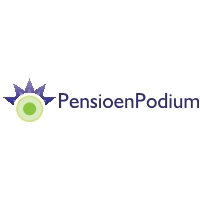 Nabestaanden- en wezenpensioen en partnerbegrip (2)
Wezenpensioen (ook alleen risicobasis):
 Halfwezen: 20% van het pensioengevend loon;
 Wezen: 40% van het pensioengevende loon;
 Diensttijd onafhankelijk (gelijk het partnerpensioen).
 Eindleeftijd altijd maximaal 25 jaar;

 Nieuw partnerbegrip (limitatief):
 Gehuwde personen;
 Geregistreerde partners;
 Ongehuwd samenwonenden o.b.v. notarieel samenlevingscontract;
 Ongehuwd samenwonende, mits minimaal 6 maanden ingeschreven op hetzelfde adres en een duurzame gezamenlijke huishouding voeren;
 Introductie partnerverklaring (aantonen dat sprake is van een duurzame relatie).
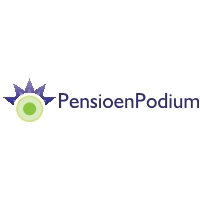 Overgangsrecht
Ingangsdatum nieuwe wet (beoogd op): 1-1-2023

 Vanaf 1-1-2023 overgangsfase:
Overgangsfase: 1-1-2023 tot 1-1-2027;
 Tijdens overgangsfase:
 Tijdens overgangsfase:
 Moeten werkgevers en werknemers of sociale partners arbeidsvoorwaardelijk pensioenregeling sluiten die past binnen het nieuwe stelsel;
Werkgevers en werknemers of sociale partners moeten vóór 1-1-2025 nieuwe pensioenregeling overeenkomen (arbeidsvoorwaarde);
 Op 31-12-2022 bestaande pensioenregelingen mogen uiterlijk tot 1-1-2027 worden gecontinueerd;
 Indien wordt ingevaren  nieuwe fiscale regime ook voor oude ingevaren rechten;
 Indien niet wordt ingevaren; nieuw fiscaal regime voor nieuwe rechten en oud (huidig) fiscaal regime voor tot en met 31-12-2026 opgebouwde rechten.;
 Voor verzekeraars: op 31-12-2023 bestaande premiestaffels mogen worden gecontinueerd;
 Nieuwe deelnemers mogen in deze regeling worden opgenomen tot en met 31-12-2026;
 Premies moeten blijven binnen fiscaal maximale premiestaffel zoals opgenomen in het wetsvoorstel.
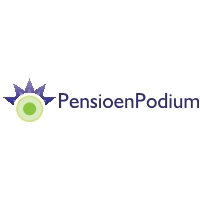 Stappenplan
Rolverdeling: werkgever/werknemers/OR;
Bepalen transitiemoment (vóór 1-1-2027);
Keuze contract;
Keuze invaren;
Vormgeving compensatie;
Deelname transitie-FTK;
Consequenties uitvoering;
Risicohouding en beleggingsbeleid;
Nadere invulling contract;
 (Juridische) documenten.
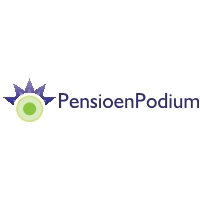 Pensioen & Echtscheiding  Wet Verevening Pensioenrechten bij Scheiding
Ingevoerd per 1 mei 1995;
Art. 1:94 BW  pensioenrechten waarop de WVPS van toepassing is, vallen buiten het huwelijksvermogensrecht;
Art. 1:155 BW:Bij echtscheiding heeft ex-partner recht op verevening conform WVPS, tenzij werking uitgesloten. 
WVPS is van toepassing ongeacht huwelijksvermogensrecht;
WVPS is van regelend recht: uitsluiting of afwijking kan alleen bij huwelijksvoorwaarden of echtscheidingsconvenant;
DGA pensioen: Tot 2007: Bijzonder PP via PSW (art.8a).
Na 2007  via art.3a WVPS i.v.m. invoering Pensioenwet.
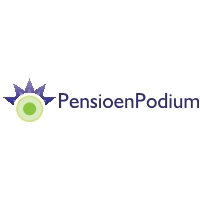 Pensioen & Echtscheiding  Wet Verevening Pensioenrechten bij Scheiding
Hoofdregel WVPS:
Ouderdomspensioen  art 3 WVPS:
Ex-partner heeft recht op helft tijdens huwelijk opgebouwd ouderdomspensioen;
Opbouw tijdens vóór huwelijkse periode telt niet mee;
Alleen verevening van (tijdelijk) ouderdomspensioen indien het een waarde heeft!
VUT rechten tellen niet mee  niet kapitaal gedekt pensioen;
Partnerpensioen: art.3a lid 2 WVPS  opgebouwd partnerpensioen over de hele diensttijd tot datum echtscheiding minus eventueel partnerpensioen t.b.v. eerdere ex-partner;
Lid 4: bij huwelijksvoorwaarden of echtscheidingsconvenant kunnen partijen afwijken van deze regel.
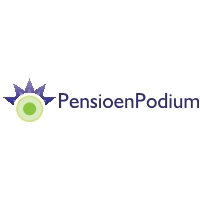 Pensioen & Echtscheiding  Wet Verevening Pensioenrechten bij Scheiding
Karakter verevend ouderdomspensioen:
Verevend OP t.b.v. ex is een voorwaardelijk recht;
Alleen indien (DGA) vereveningsplichtige en ex-partner samen in leven zijn toucheert ex het pensioenrecht;
Indien ex-partner eerder overlijdt  keert het verevend OP terug naar (DGA) vereveningsplichtige;
Indien (DGA) vereveningsplichtige eerder overlijdt  vervalt het hele OP en krijgt ex-partner bijzonder partnerpensioen

NB! Verevend OP is minder waard dan onvoorwaardelijk OP:
Verevend OP is een recht afhankelijk van twee levens, terwijl “gewoon” OP een recht is afhankelijk van één leven.
.
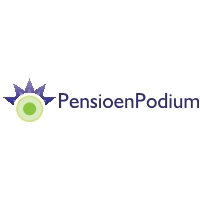 Pensioen & Echtscheiding  Wet verdeling pensioen bij scheiding aanpassing 2022
Aanpassing zou eerst 2021 zijn  uitgesteld naar 1 juli 2022. I.vm. Wet Toekomst pensioenen  per 30 maart 2022 uitgesteld naar 1-1-2027;
Hoofdregel wordt conversie van OP en bijzonder PP (mits op opbouwbasis);
Alleen conversie OP ook mogelijk
Uitvoerder converteert o.b.v. GBA signaal van de echtscheiding  niet o.b.v. formulier;
Bijzonder partnerpensioen wordt beperkt tot de helft huwelijkse periode  is nu inclusief vóór huwelijkse periode!!
Afwijking kan alleen via huwelijksvoorwaarden of echtscheidingsconvenant.	
Uitvoerder moet worden geïnformeerd bij afwijking van de hoofdregel  formulier.
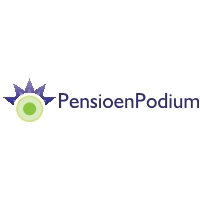 Pensioen & Echtscheiding  Wet Verevening Pensioenrechten bij Scheiding  samenvatting
1 Conversie wordt de nieuwe default.
2 Ook het bijzonder partnerpensioen wordt in beginsel geconverteerd: dus:
 Waarde (OP + PP) / 2 = conversiewaarde ex-partner. Conversiewaarde  omzetten in eigen OP ex-partner.
3 Conversie vindt plaats, tenzij betrokkenen binnen zes maanden aangeven dat zij een andere keuze hebben gemaakt. 
4 De verdelingsgerechtigde partner hoeft de uitbetaling van het aan hem/haar toekomende deel niet actief te regelen bij de pensioenuitvoerder.
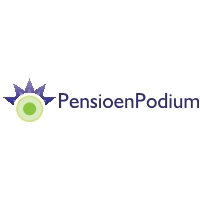 Pensioen & Echtscheiding  Wet Verevening Pensioenrechten bij Scheiding  samenvatting
5 Bijzonder partnerpensioen bedraagt voortaan de helft van het tijdens het huwelijk opgebouwde partnerpensioen.
 6 Uitruil van bijzonder partnerpensioen van ongehuwd samenwonenden in ouderdomspensioen wordt mogelijk. 
7 Uitvoerders mogen conversie niet weigeren, maar mogen een afwijkende verdeling van het ouderdomspensioen ten gunste van de partner wel weigeren indien misbruik aannemelijk wordt geacht.
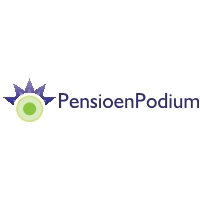 Hartelijk dank voor uw aandacht!
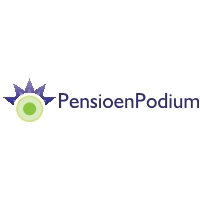